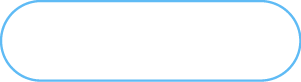 Výzva č. 03_19_097
Podnikové vzdělávání zaměstnanců II
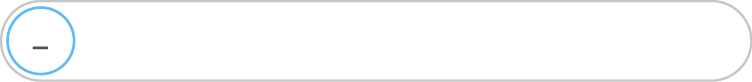 Ministerstvo práce a sociálních věcí
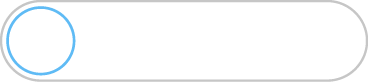 2., 10., 15. a 17. 4. 2019
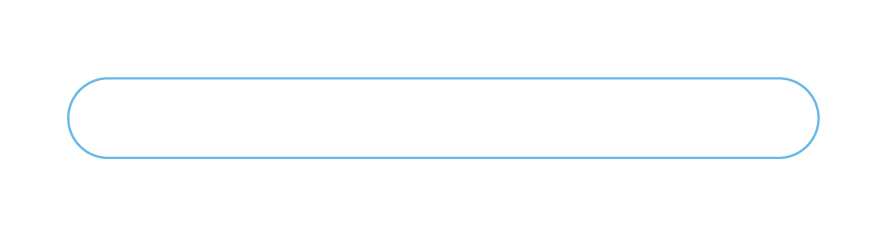 Obsah
A) Text výzvy č. 097
Základní informace
Oprávnění žadatelé a partneři
Financování a veřejná podpora
Podporované aktivity a omezení
Monitorovací indikátory
Cílová skupina
Způsobilost a výše výdajů
Žádost o podporu
Nejčastější dotazy
Související dokumenty
Kontakty
B) Vybraná související pravidla
Princip jednotkových nákladů
Podporované aktivity
Hodnocení (formální, přijatelnost, věcné)
Podpora de minimis, bloková výjimka, velikost podniku
Nejčastější dotazy
A)    Text výzvy č 097
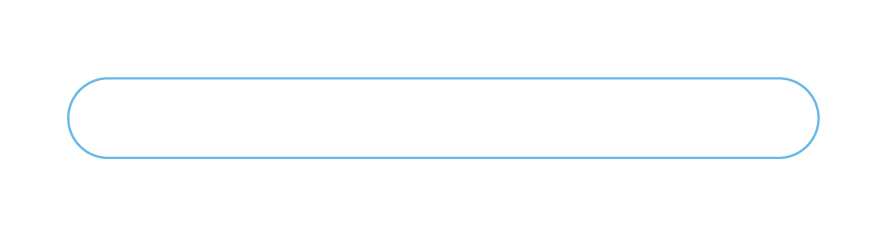 Základní informace
Specifický cíl: 
1.3.1 Zvýšit odbornou úroveň znalostí, dovedností a kompetencí pracovníků a soulad kvalifikační úrovně pracovní síly s požadavky trhu práce
1.3.2 Zvýšit adaptabilitu starších pracovníků 

Druh výzvy: Kolová

Alokace: 1 700 000 000 Kč

Místo realizace a území dopadu: ČR bez hl. města Prahy
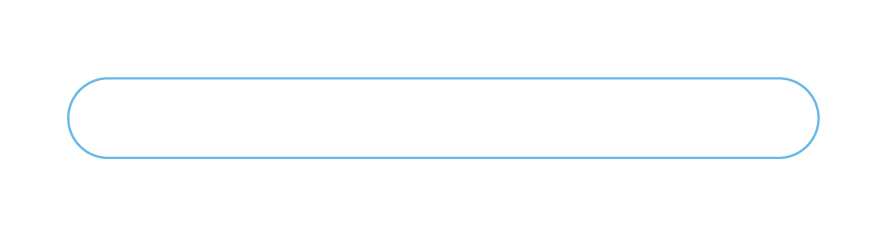 Základní informace
Datum vyhlášení výzvy: 15. 3. 2019

Datum zahájení příjmu žádostí o podporu: 15. 3. 2019

Datum ukončení příjmu žádostí o podporu: 15. 5. 2019, 17:00

Délka projektu: 24 měsíců

Nejzazší datum pro ukončení fyzické realizace projektu: 
       30. 6. 2022
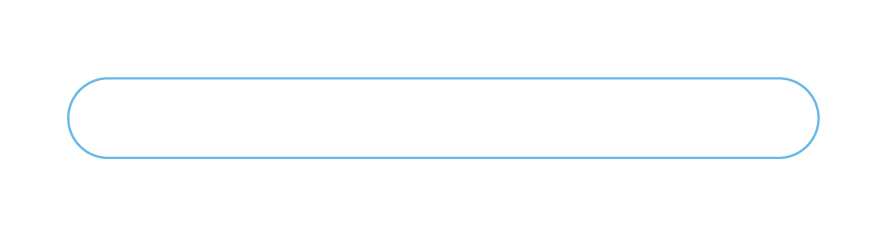 Oprávněnost žadatele
Oprávnění žadatelé obecně:
Osoba (právnická nebo fyzická), která je registrovaným subjektem v ČR, tj. osoba, která má vlastní identifikační číslo (tzv. IČO někdy také IČ)

Osoba, která má aktivní datovou schránku

Osoba, která nepatří mezi subjekty, které se nemohou výzvy účastnit z důvodů insolvence, pokut, dluhu aj. viz neoprávnění žadatelé
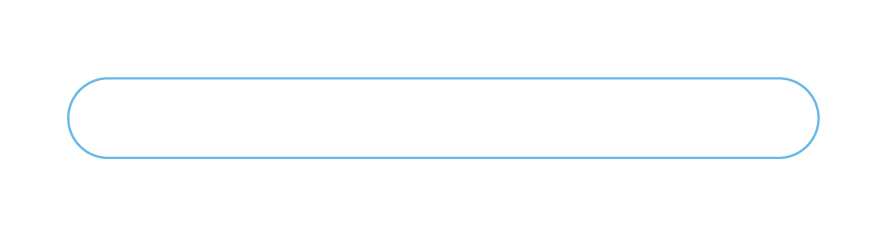 Oprávněnost žadatele
Neoprávnění žadatelé:
Likvidace, úpadek, hrozící úpadek, insolvence

Daňové nedoplatky, nedoplatek na pojistném nebo na penále

Inkasní příkaz Evropské komise  - protiprávní poskytnutá podpora

Pokuta za umožnění výkonu nelegální práce
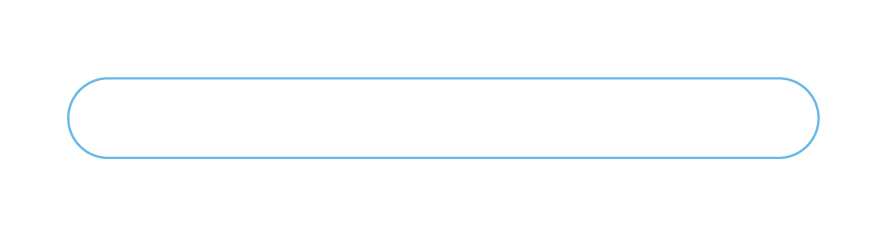 Oprávněnost žadatele
Oprávnění žadatelé ve výzvě:
Obchodní korporace
Obchodní společnosti
Veřejná obchodní společnost
Komanditní společnost
Společnost s ručením omezeným
Akciová společnost
Evropská společnost
Evropské hospodářské a zájmové sdružení
Družstva
Státní podnik 
OSVČ
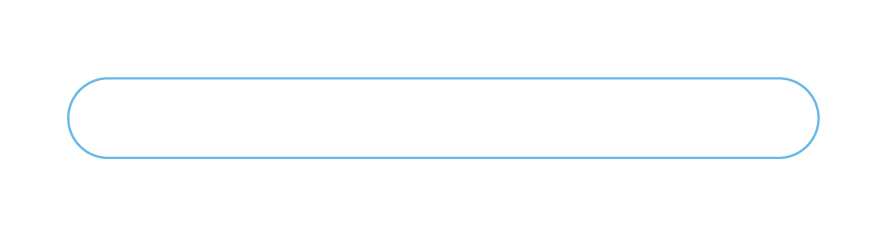 Oprávněnost žadatele
Právnické osoby vykonávající podnikatelskou činnost zřízené zvláštním zákonem
Evidované právnické osoby podle zákona č. 3/2002 Sb., o církvích a náboženských společnostech, pokud poskytují zdravotní, kulturní, vzdělávací a sociální služby nebo sociálně právní ochranu dětí, a pokud k datu vyhlášení výzvy prokazatelně existují minimálně jeden rok

Neoprávněný žadatel: počet fyzických pracovníků (včetně počtu pracovníků partnera) ke dni vyhlášení výzvy = 0
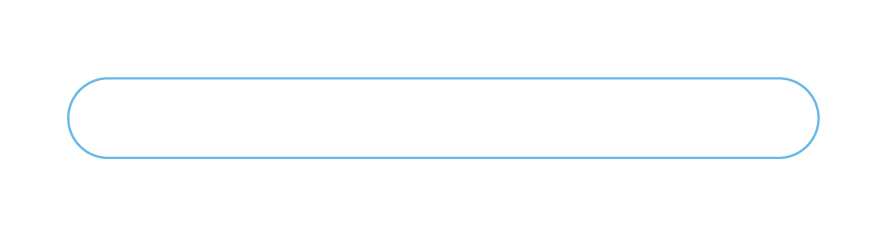 Partnerství
Nutnost splnění oprávněnosti žadatele


Pouze partner s finančním příspěvkem
Uzavření smlouvy mezi příjemcem a partnery
Účast na podpořených aktivitách
Příjem části podpory


Maximálně 3 partneři
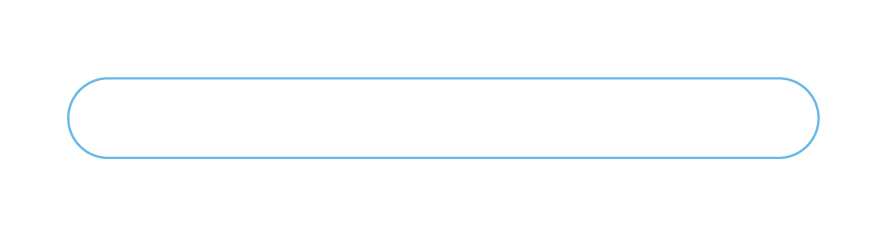 Financování
Minimální výše celkových způsobilých výdajů projektu: 500 000 Kč

Maximální výše celkových způsobilých výdajů projektu: 
	10 000 000 Kč

Způsob financování: Ex post
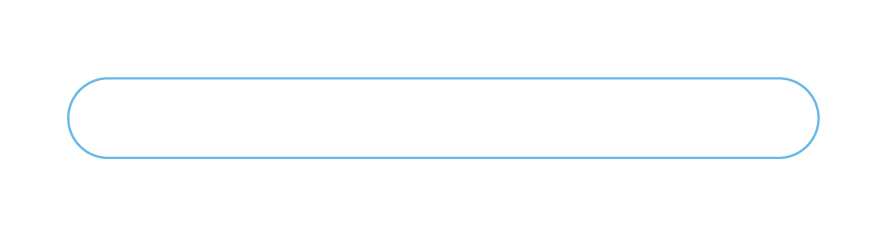 Rozpad zdrojů financování
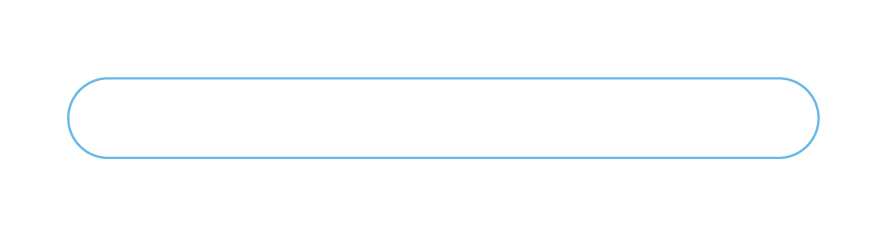 Režimy  veřejné podpory
De minimis 
Bloková výjimka

V rámci 1 projektu vždy jen 1 režim podpory = vždy jen 1 podíl národních soukromých zdrojů
De minimis 				15 %
Bloková výjimka malé podniky		30  %
Bloková výjimka střední podniky		40 %
Bloková výjimka velké podniky		50 %

Režim podpory (podíl spolufinancování) stanoven podle subjektu s nejpřísnějším režimem

Přidělení podpory všem subjektům a zápis do registru de minimis s podpisem právního aktu
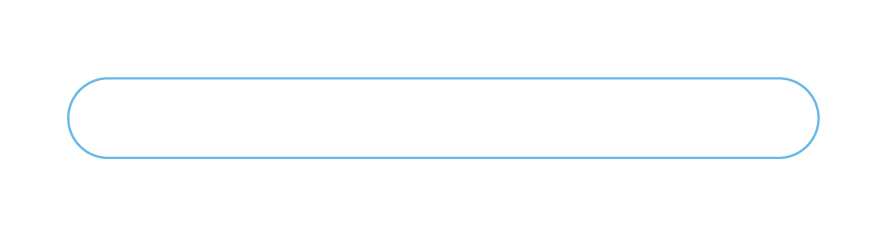 Podporované aktivity
Další profesní vzdělávání zaměstnanců podporované zaměstnavateli

Obecné IT
Specializované IT
Měkké a manažerské dovednosti
Jazykové vzdělávání
Účetní, ekonomické a právní kurzy
Technické a jiné odborné vzdělávání
Interní lektor
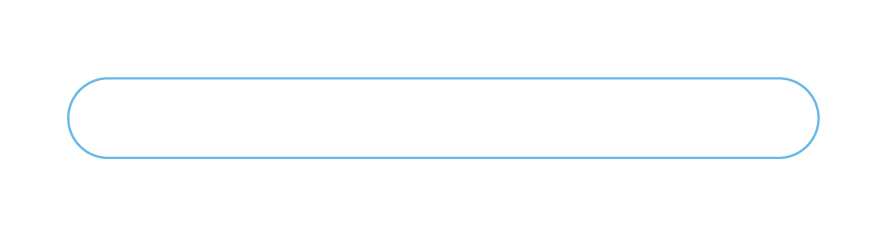 Omezení aktivit
Podpora nesmí být poskytnuta na vzdělávání, které podnik organizuje za účelem, aby dodržel závazné vnitrostátní normy vzdělávání (BOZP, požární ochrana, první pomoc, školení řidičů-referentů)

V rozpočtu projektu nesmí výdaje na aktivitu Interní lektor překročit 20 % celkových způsobilých výdajů projektu, podíl se nezaokrouhluje

V rámci projektu může jedna podpořená osoba absolvovat maximálně 10 kurzů
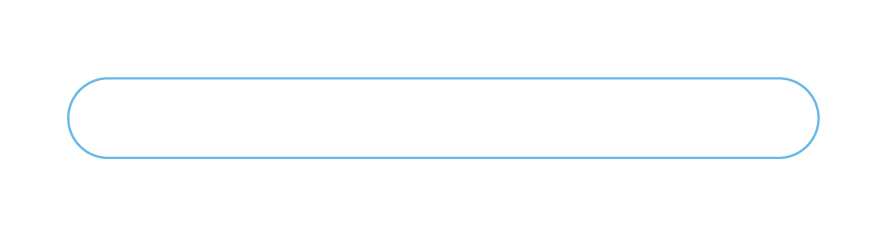 Monitorovací indikátory
Účastník = osoba, která získala v projektu podporu v rozsahu min. 40 hodin prezenčního vzdělávání (bagatelní podpora)
Účastník ve věku nad 54 let = účastník, který v den svého vstupu do projektu dosáhl min. 55. roku věku
Hodnota 6 00 00 = hodnota 6 26 00
Závazek pouze u 6 07 00 a 6 26 00
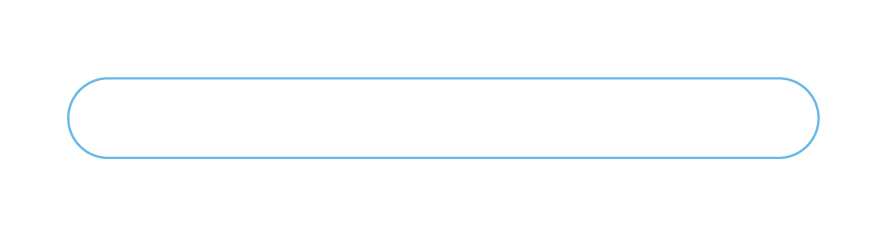 Cílová skupina
Cílová skupina:
Zaměstnanci – osoby, které jsou v pracovněprávním nebo obdobném vztahu k organizaci žadatele/partnera s výjimkou osob zaměstnaných na dohodu o provedení práce
Kromě:
Zaměstnanci poskytovatelů a dalších subjektů působících v oblasti sociálního začleňování, sociálních a zdravotních služeb, kteří vykonávají činnost sociálního pracovníka a pracovníka v sociálních službách dle zákona č. 108/2006 Sb., o sociálních službách, kteří jsou cílovou skupinou OPZ, prioritní osy 2, investiční priority 2.1 a 2.2.
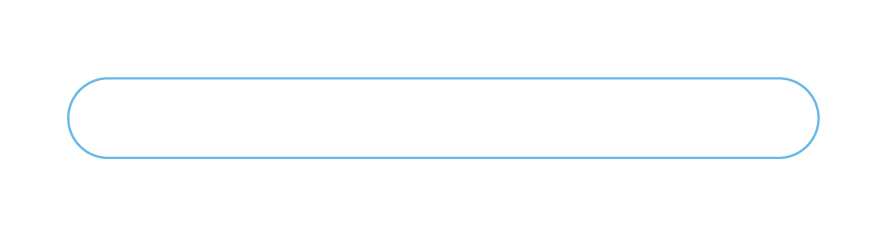 Způsobilost výdajů
Výše jednotkových nákladů








Časová způsobilost:
Nejdříve od 1. 10. 2019
Nejpozději do 30. 6. 2022
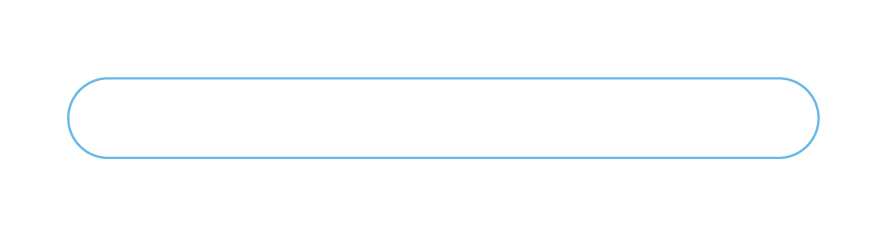 Žádost o podporu
Pouze v IS KP14+

Automatické podání s podpisem žádosti

Přílohy žádosti:
Čestné prohlášení – Identifikace skutečných majitelů právnické osoby (povinné jen pro některé právní formy) - odkaz
Četné prohlášení o počtu pracovníků (povinné pro všechny) - odkaz
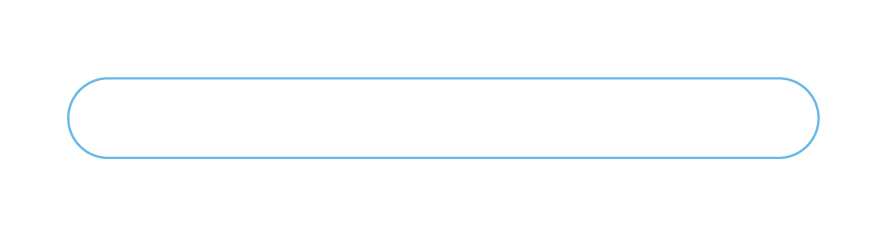 Hodnocení a výběr projektů
Hodnocení přijatelnosti a formálních náležitostí
U formálních náležitostí možné 2 opravy



Věcné hodnocení
Přidělení bodů na základě kritérií, dle bodů přidělována podpora až do vyčerpání alokace



Příprava a vydání právního aktu
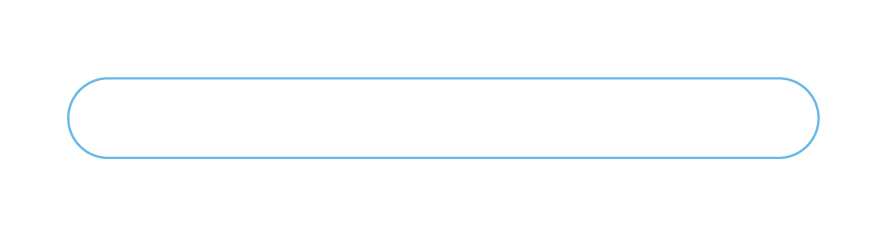 Nejčastější dotazy
Patří příspěvková organizace mezi oprávněné žadatele výzvy?
Ne.

Patří neziskové organizace (o. p. s., z. s., z. ú.) mezi oprávněné žadatele výzvy?
Ne.

Patří odštěpný závod (organizační složka) zahraniční právnické osoby mezi oprávněné žadatele výzvy?
Ne.
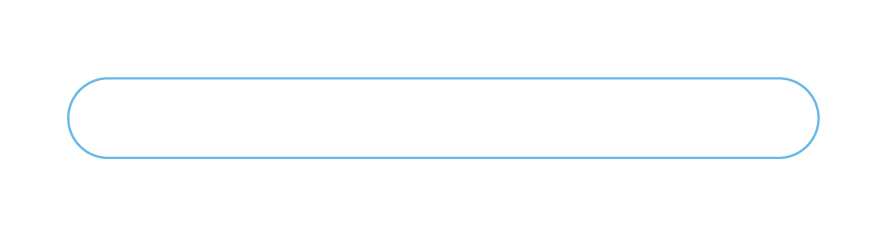 Nejčastější dotazy
Jaké podniky spadají do definice právnické osoby vykonávající podnikatelskou činnost zřízené zvláštním zákonem?
Pouze organizace, které vykonávají podnikatelskou činnost a jsou ve zvláštním zákoně, kterým jsou zřízeny, explicitně uvedeny (např. SŽDC).

Bude možné podepsat právní akt a přidělit podporu de minimis až v roce 2020?
Ano, pokud bude projekt realizován až od roku 2020 a zároveň bude mít pro rok 2019 vyčerpaný limit de minimis.
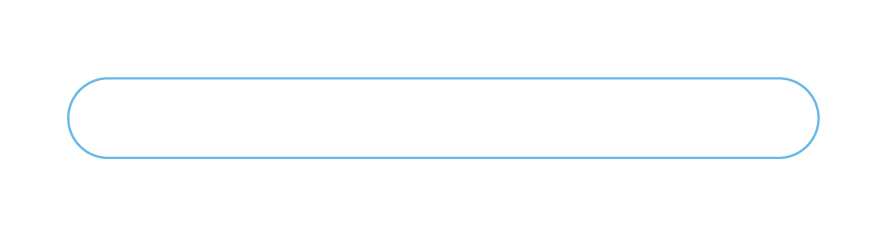 Nejčastější dotazy
Je oprávněným žadatelem firma se sídlem v Praze?
Ano, školení ale musí probíhat mimo Prahu.

Jsou cílovou skupinou zaměstnanci pražských poboček / zaměstnanci mající místo výkonu práce v Praze?
Ano, školení ale musí probíhat mimo Prahu.

Jsou cílovou skupinou sezónní brigádníci?
Pokud jsou zaměstnání na DPČ, tak ano. Pokud jsou zaměstnání na DPP, tak ne.
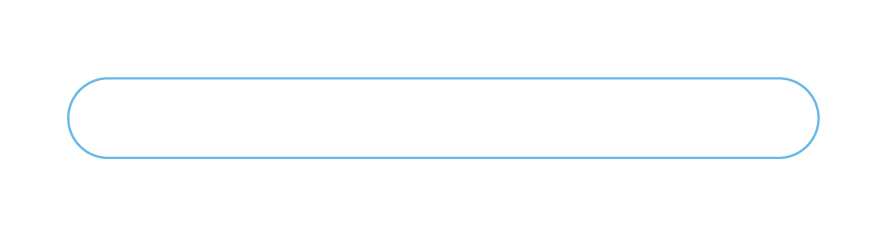 Nejčastější dotazy
Může podat žádost firma, která realizovala projekt ve výzvě č. 043 / získala podporu z POVEZ II?
Ano, jen nesmí dojít k dvojímu financování (proplacení účasti jedné osoby na obsahově stejném kurzu z více zdrojů).

Budou kromě jednotkových nákladů propláceny další náklady (mzdové příspěvky), případně DPH?
Jednotkové náklady jsou konečné a zahrnují v sobě kromě ceny samotných kurzů také další potřebné náklady, DPH apod. Nad rámec jednotkových nákladů se nic neproplácí.
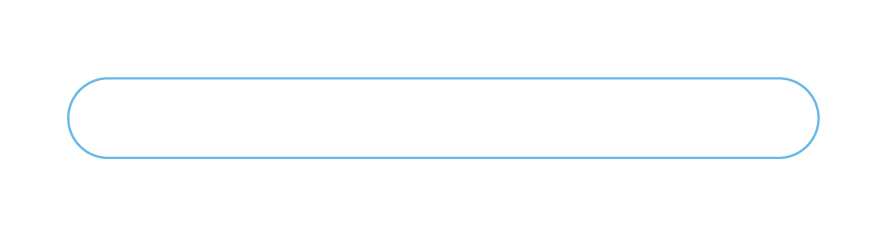 Související dokumenty
Stránka výzvy č. 097 - odkaz

Obecná část pravidel pro žadatele a příjemce – odkaz

Specifická část pravidel pro žadatele a příjemce v rámci OPZ pro projekty s jednotkovými náklady zaměřené na další profesní vzdělávání – odkaz

Pokyny k vyplnění žádosti v IS KP14+ - odkaz

Vzor Rozhodnutí o poskytnutí dotace - odkaz
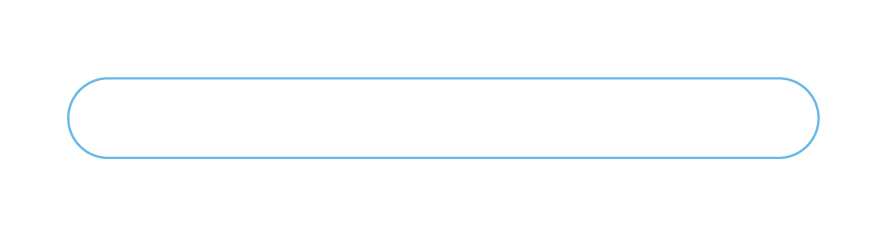 Kontakty
Diskuzní klub - https://www.esfcr.cz/vyzva-097-podnikove-vzdelavani

Jan Prajer - jan.prajer@mpsv.cz, +420 950 192 611	 
Jitka Vránová - jitka.vranova@mpsv.cz, +420 950 195 681

Osobní konzultace – možné po dohodě, viz kontakty výše
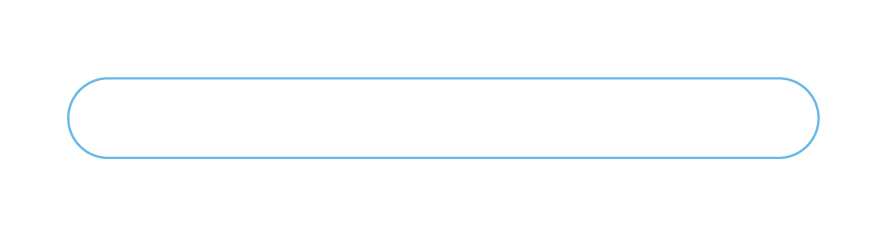 Shrnutí
Podání žádosti do 15. 5. 2019, 17:00
Realizace 1. 10. 2019 – 30. 6. 2022
Rozpočet 500 000 – 10 000 000 Kč
ČR bez hl. města Prahy
Oprávnění žadatelé
Max. 3 partneři, jen s finančním příspěvkem
Podpora de minimis / bloková výjimka
Podporované aktivity, jejich omezení
Indikátory
Cílová skupina
B.    Vybraná související pravidla
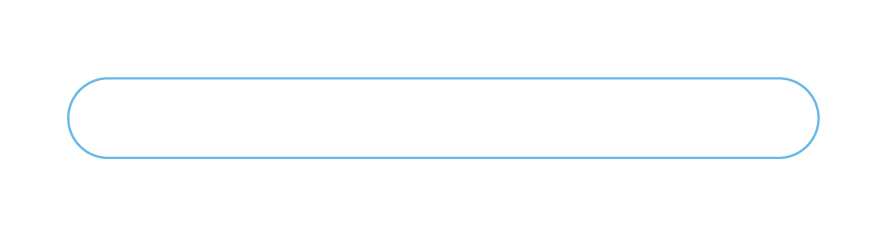 Princip jednotkových nákladů
Jasně definované jednotky a k nim jednotkové náklady

Jednotka = účast jedné osoby na kurzu v délce 60 minut (osobohodina)

Proplacení vázáno na dosažení jednotek, nikoliv na prostředky reálně vynaložené příjemcem

Např. účast jedné osoby na 8hodinovém kurzu měkkých a manažerských dovedností
8 * 593 = 4 744 Kč
Bez ohledu na reálnou cenu kurzu, náklady na realizační tým, mzdový příspěvek (vše zahrnuto v ceně jednotky)
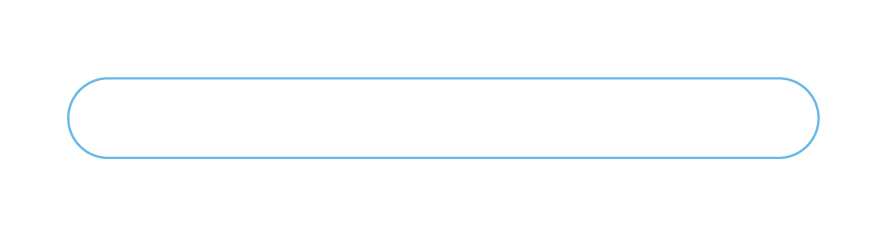 Princip jednotkových nákladů
Doložení dosažení jednotky:
Prezenční listiny
Doklady o absolvování
Dokumentace k obsahu vzdělávacího kurzu
Případně další dokumenty dle Specifické části pravidel

Primárně se nedokládají např.:
Faktury, jiné účetní doklady

Způsobilé výdaje: součiny dosažených osobohodin a jednotkových nákladů ve všech aktivitách
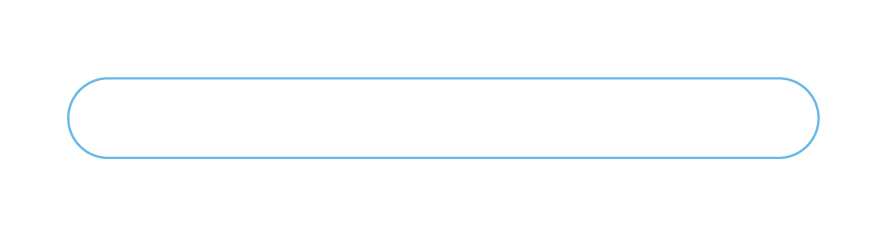 Podporované aktivity
Podporované vzdělávání = prezenční  vzdělávání s přesně vymezenou dobou výuky (jednoznačně odlišitelnou od běžného výkonu pracovních povinností) v učebně nebo na pracovišti za účasti lektora

Nepodporované vzdělávání = dálkový přístup, e-learning, samostudium, stáž, hodnocení  a mentoring zaměstnanců

Typy kurzů: 
uzavřené – na míru jen pro cílovou skupinu
otevřené – nabízený na trhu i mimo cílovou skupinu

Proplacení jen při splnění 70 % docházky
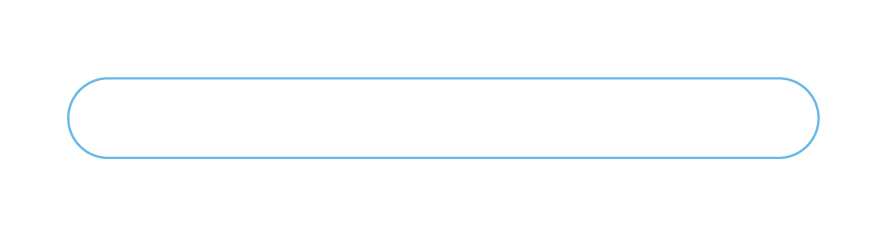 Podporované aktivity
Maximální způsobilá délka k proplacení v hodinách
Maximální počet hodin, který lze v rámci daného kurzu proplatit za účast 1 osoby
Možnost faktického kratšího i delšího trvání
Kurzy akreditované MŠMT  / dle normy – max. délka stanovená akreditací/normou

Více úrovní/specializací kurzu – možno podpořit více úrovní/specializací kurzu
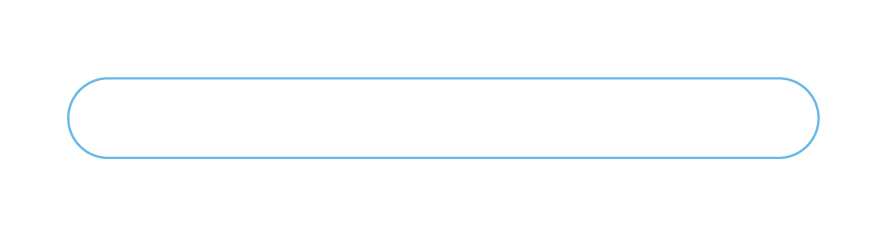 Obecné IT
Využití běžných kancelářských programů + vzdělávání z oblasti  IT pro specializované pracovníky








Nezařazené kurzy – max. 16 hodin
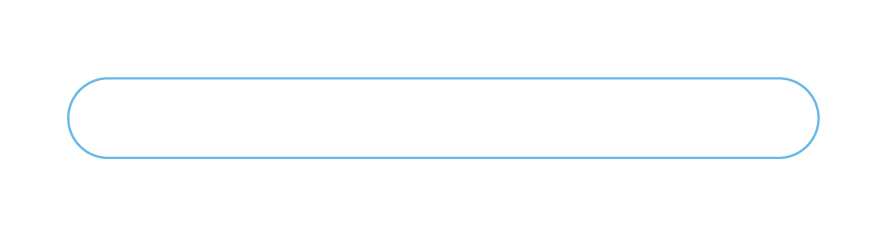 Měkké a manažerské dovednosti
Kurzy s převládajícími prvky soft skills, manažerských dovedností, příp. kurzy zaměřené na vedoucí pracovníky, HR pracovníky, projektové manažery apod.








Nezařazené kurzy – max. 16 hodin
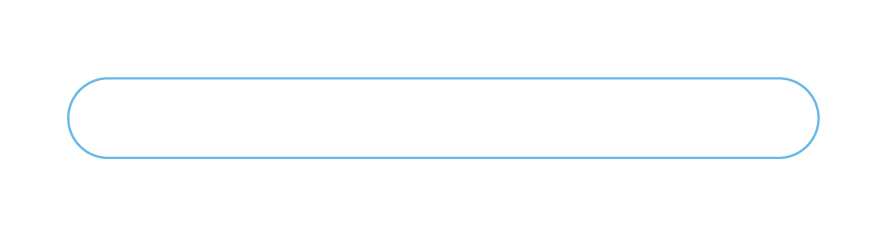 Jazykové vzdělávání
Jakékoliv jazykové vzdělávání (včetně češtiny), ne odborné kurzy v cizím jazyce





Jeden kurz = výuka v max. rozsahu 78 hodin/rok
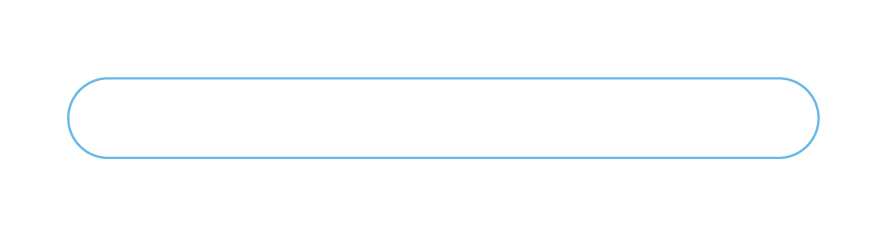 Specializované IT
Vysoce odborné IT vzdělávání – pro zaměstnance, kteří udržují a rozvíjejí IT, zejm. software

NE kurzy tvorby webu, ovládání IS







Jen kurzy z tabulky
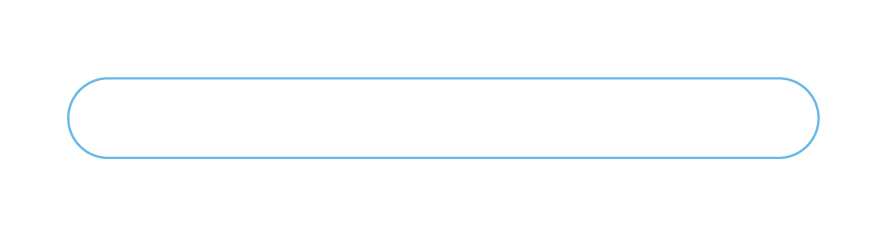 Účetní, ekonomické a právní kurzy
Kurzy s převládajícími hard skills v oblasti ekonomiky, práva, účetnictví.








Nezařazené kurzy – max. 8 hodin
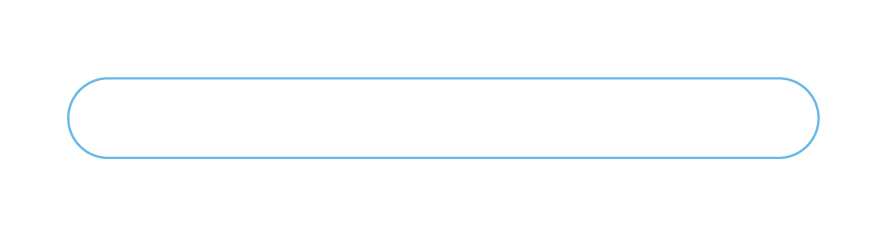 Technické a jiné odborné vzdělávání
Kurzy s převládajícími hard skills – prohlubování znalostí v technických a dalších specializovaných oborech








Nezařazené kurzy – max. 16 hodin
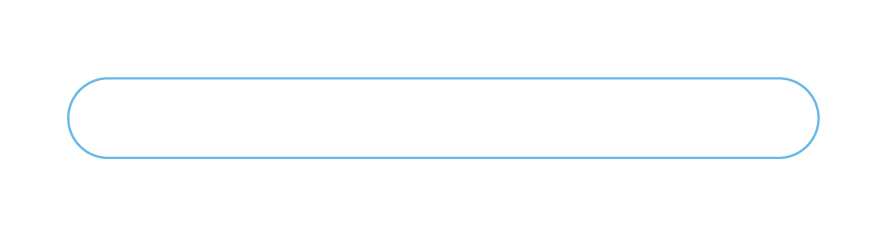 Interní lektor
Kurzy věcně spadající do jakékoliv předchozí aktivity realizované zaměstnancem příjemce/partnera

Nepodporované: mentoring, dlouhodobé vedení, adaptace

Max. způsobilá délka k proplacení – dle zařazení do aktivity

Nutno splnit a doložit kvalifikaci (vzdělání v oboru) a lektorskou praxi (min. 3 roky)
Možno nahradit 5letou pracovní zkušeností v oboru
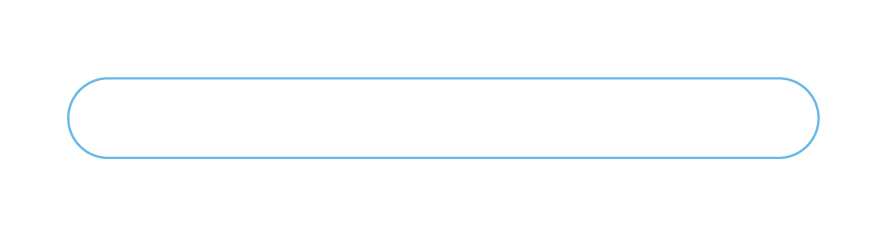 Hodnocení přijatelnosti
= Neopravitelná kritéria

Oprávněnost žadatele
Splnění oprávněnosti žadatele
Partnerství
Jen partner s FP, max. 3, oprávněnost
Cílové skupiny
Zaměstnanci žadatele/partnera, bez DPP
Celkové způsobilé výdaje
500 000 – 10 000 000 Kč
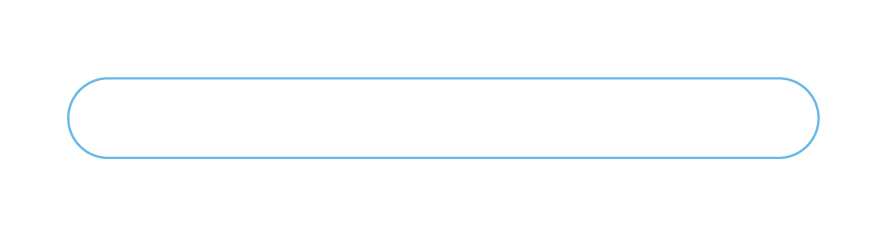 Hodnocení přijatelnosti
Aktivity
Max. 20 % interní lektor
ČR bez hl. města Prahy
Horizontální principy
Vyloučení negativního dopadu
Trestní bezúhonnost
Zaškrtnutí čestného prohlášení
Ověření administrativní, finanční a provozní kapacity žadatele
Realizační tým = max. pětinásobek počtu zaměstnanců
Rozpočet = max. pětinásobek obratu
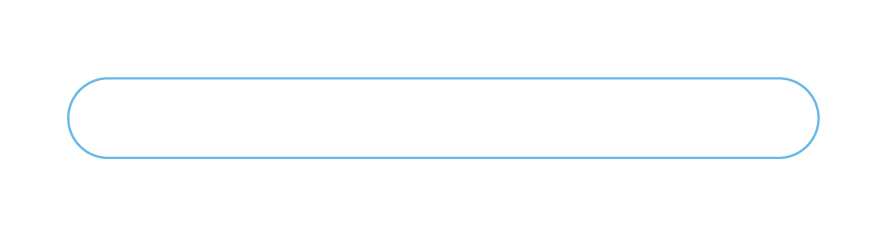 Hodnocení formálních náležitostí
= Opravitelná kritéria (max. 2 opravy)

Úplnost a forma žádosti
Přílohy žádosti

Podpis žádosti
Statutární zástupce / plná moc
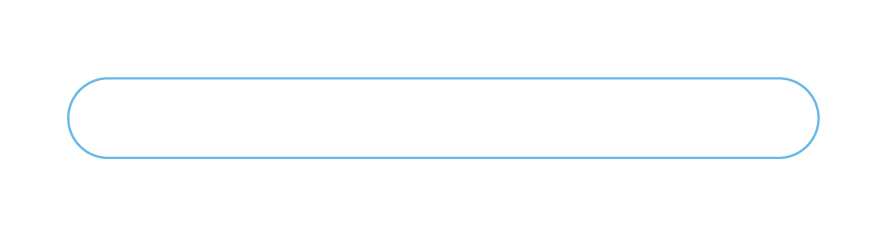 Věcné hodnocení
Min. počet bodů pro získání podpory: 50









Následně seřazení projektů dle získaných bodů – přidělování finanční podpory až do vyčerpání alokace
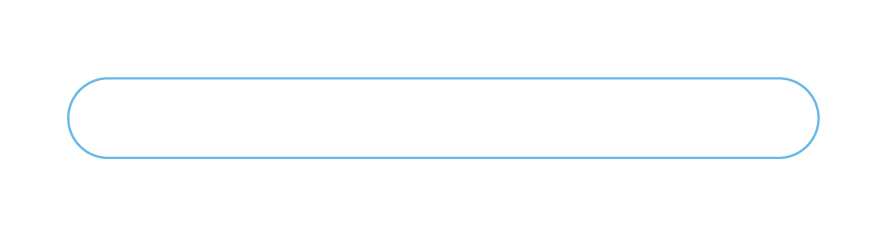 Věcné hodnocení
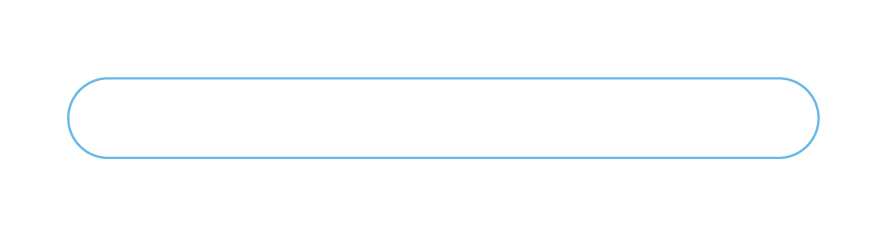 Věcné hodnocení
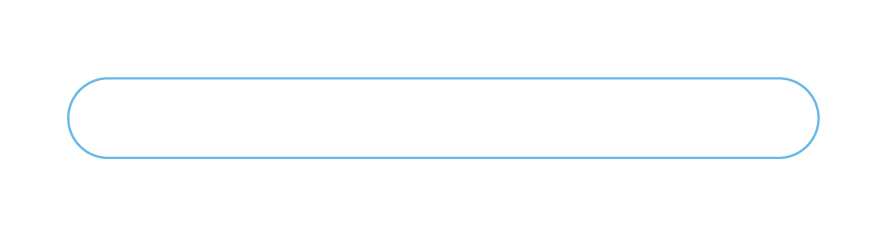 Věcné hodnocení
Sídlo žadatele ve strukturálně postižených regionech (krajích)

Sídlo žadatele:
Moravskoslezský kraj:	10 bodů
Karlovarský kraj:		10 bodů	
Ústecký kraj:			10 bodů	
Ostatní kraje:		0 bodů
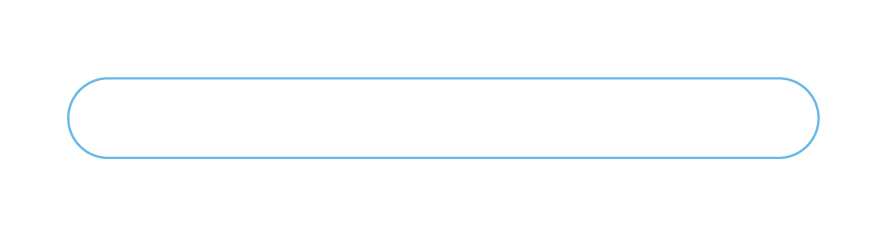 Věcné hodnocení
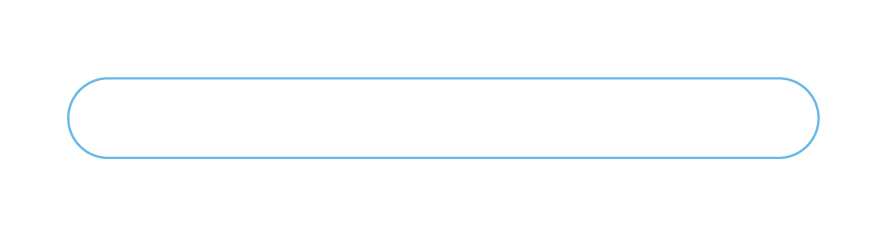 Podpora de minimis
Podpora malého rozsahu (zákon č. 215/2004 sb.)

Rozhodné období 3 po sobě jdoucí účetní období

Limity pro jeden podnik:
Zemědělská prvovýroba	  20 000 €
Rybolov a akvakultura		  30 000 €
Silniční nákladní doprava	100 000 €
Obecný hospodářský zájem	500 000 €
Ostatní				200 000 €
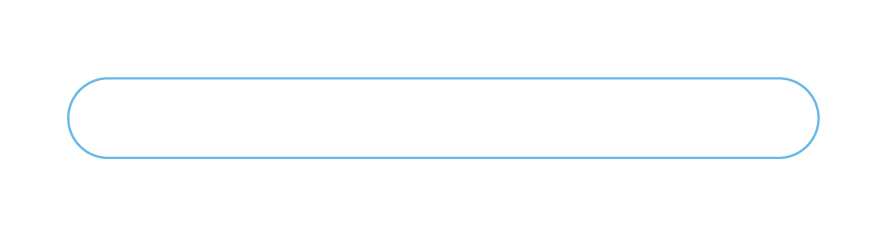 Podpora de minimis – jeden podnik
Nejčastěji viz Nařízení Komise (EU) č. 1407/2013

Jeden podnik = veškeré subjekty mající mezi sebou alespoň jeden z následujících vztahů:

Jeden subjekt vlastní více než 50% hlasovacích práv, která náležejí akcionářům nebo společníkům, v jiném subjektu

Jeden subjekt má právo jmenovat nebo odvolat více než 50% členů správního, řídícího nebo dozorčího orgánu jiného subjektu
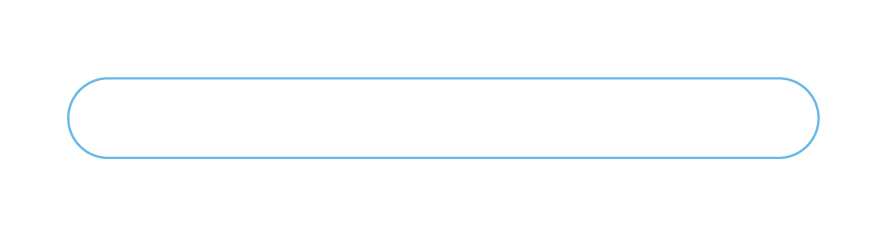 Podpora de minimis – jeden podnik
Jeden subjekt má právo uplatňovat více než 50% vliv v jiném subjektu podle smlouvy uzavřené s daným subjektem nebo dle ustanovení v zakladatelské smlouvě nebo ve stanovách tohoto subjektu

Jeden subjekt, který je akcionářem nebo společníkem jiného subjektu, ovládá sám, v souladu s dohodou uzavřenou s jinými akcionáři nebo společníky daného subjektu, více než 50 % hlasovacích práv, náležejících akcionářům nebo společníkům, v daném subjektu
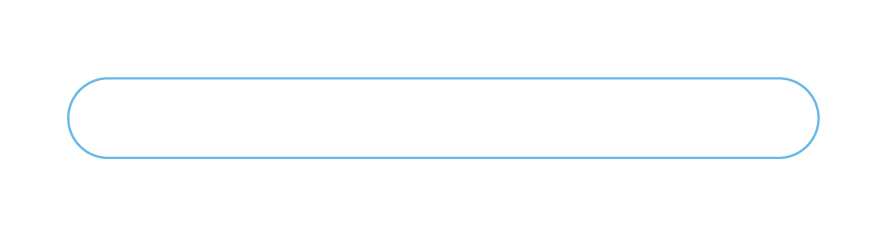 Podpora de minimis – jeden podnik
Propojení všech podniků kromě podniku E
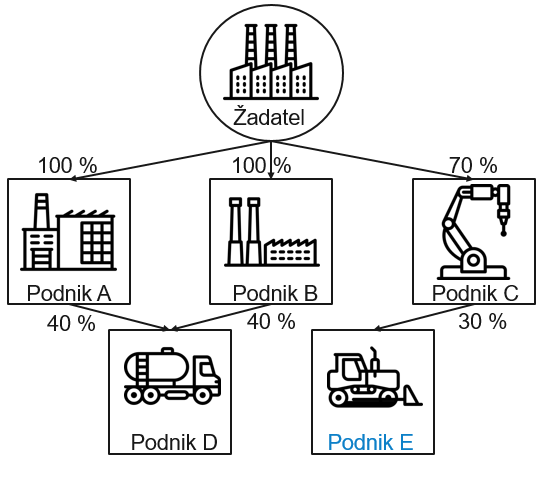 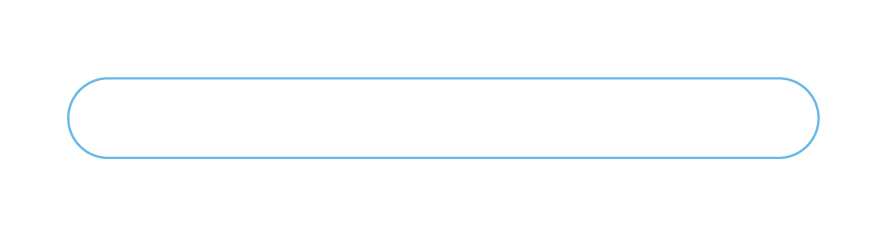 Podpora de minimis – jeden podnik
Propojení přes zahraniční mateřský podnik = jeden podnik
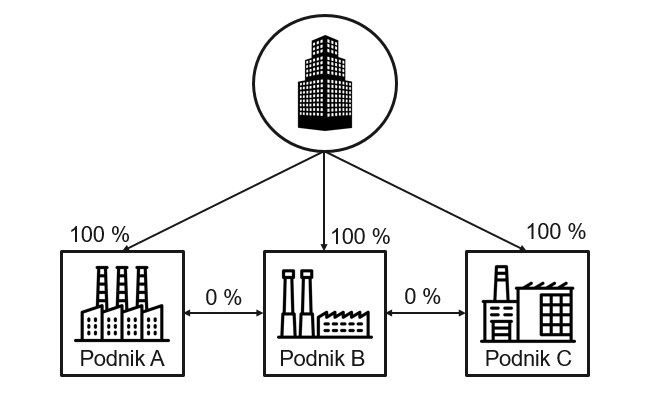 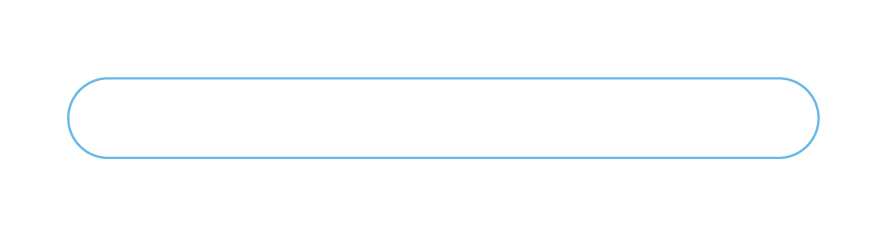 Podpora de minimis – jeden podnik
Propojení přes fyzickou nepodnikající osobu ≠ jeden podnik
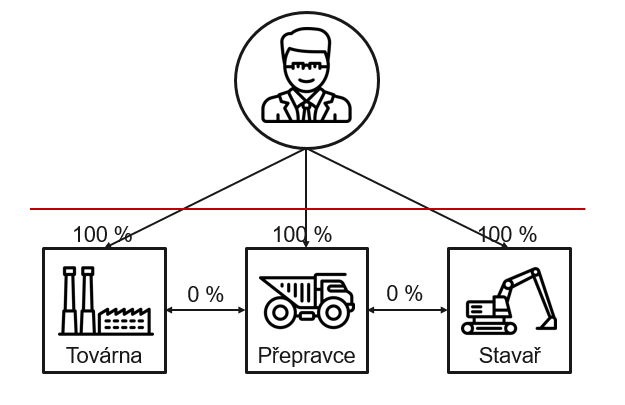 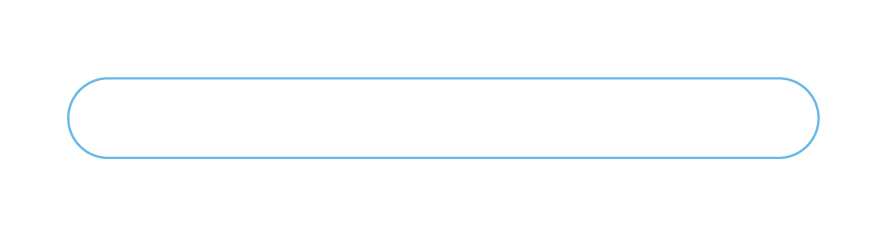 Podpora de minimis – jeden podnik
Propojení přes samosprávný subjekt ≠ jeden podnik
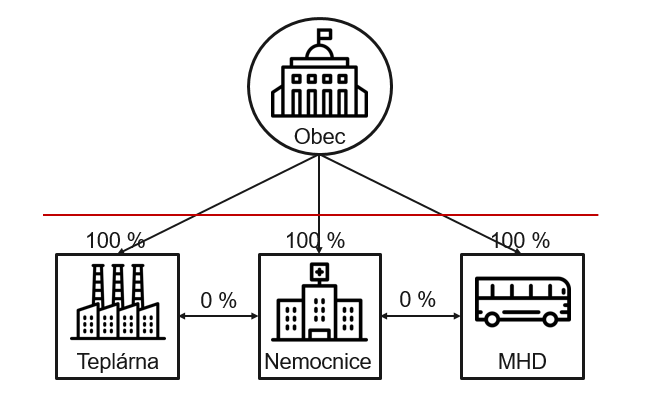 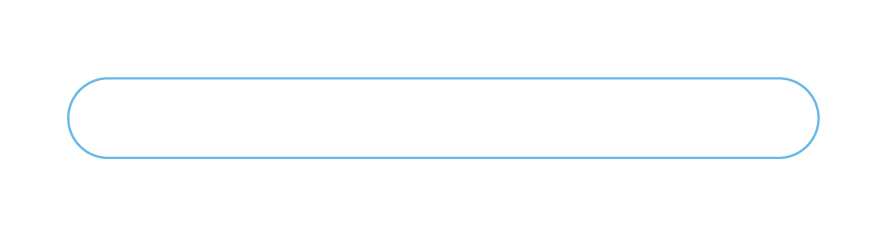 Bloková výjimka
Viz Nařízení Komise (EU) č. 651/2014

Spolufinancování dle velikosti podniku
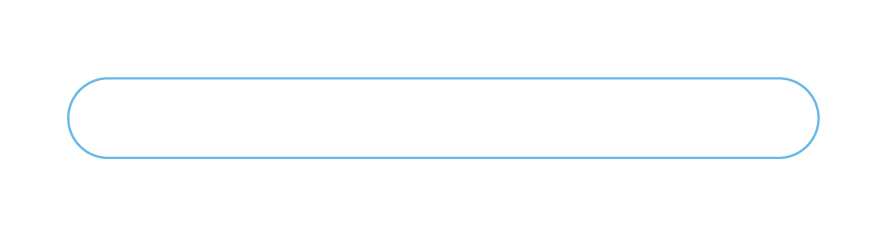 Velikost podniku
Velikost podniku – včetně propojených (zcela) a partnerských (částečně)

Viz Příloha I nařízení Komise (EU) č. 651/2014
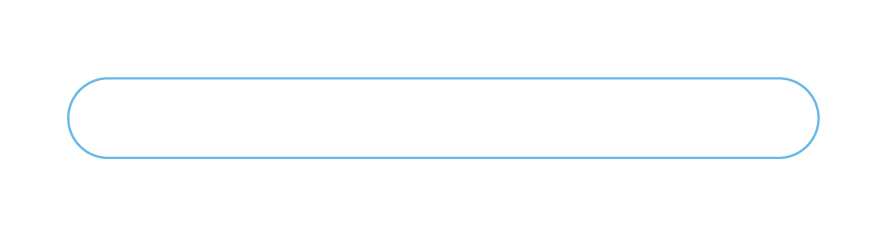 Velikost podniku
Propojené podniky
a) Podnik vlastní většinu hlasovacích práv v jiném podniku

b) Právo jmenovat nebo odvolávat většinu členů orgánu

c) Uplatňování rozhodujícího vlivu v jiném podniku

d) Ovládání většiny hlasovacích práv náležejících akcionářům nebo společníkům v jiném podniku.
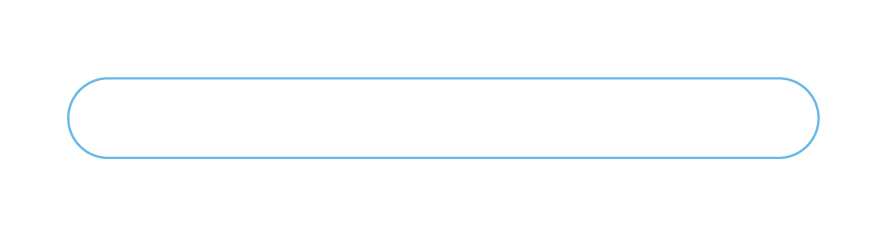 Velikost podniku
Partnerské podniky
Nejsou zařazeny mezi propojené podniky
 
Podnik (mateřský podnik) vlastní sám nebo společně s jedním či více propojenými podniky 25 % nebo více procent základního kapitálu nebo hlasovacích práv jiného podniku (dceřiný podnik)
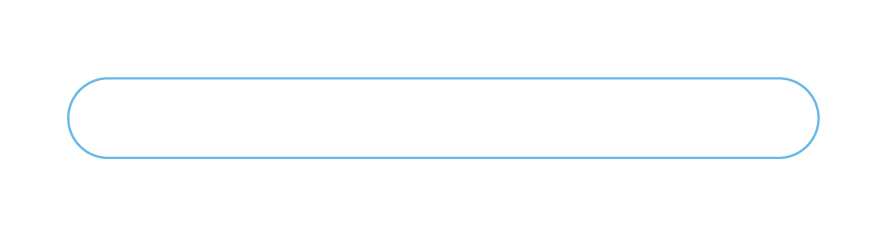 Velikost podniku
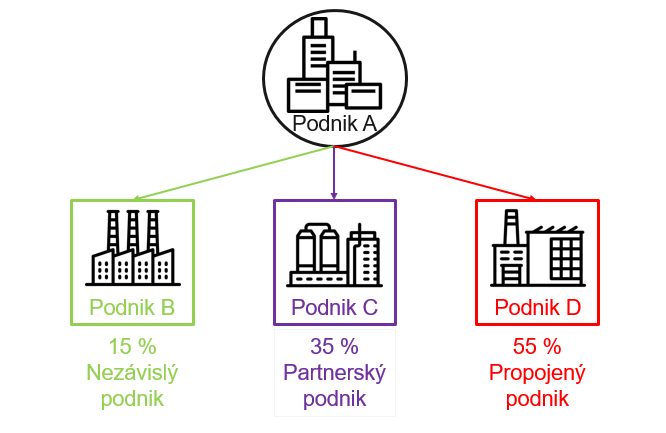 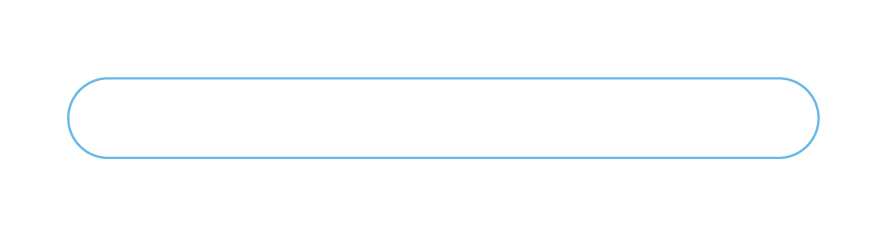 Velikost podniku
Vzájemně propojené podniky (žadatel propojen se všemi)
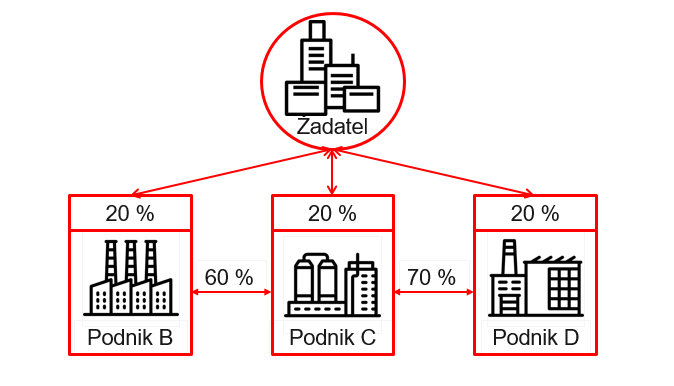 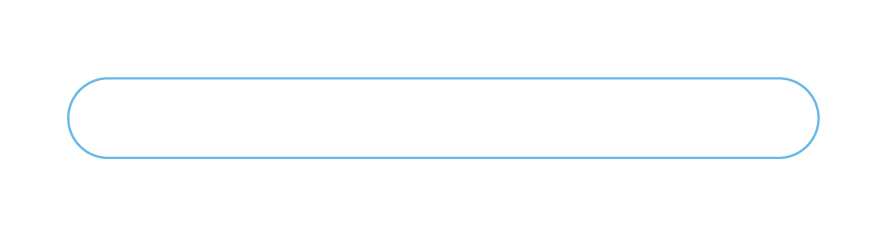 Velikost podniku
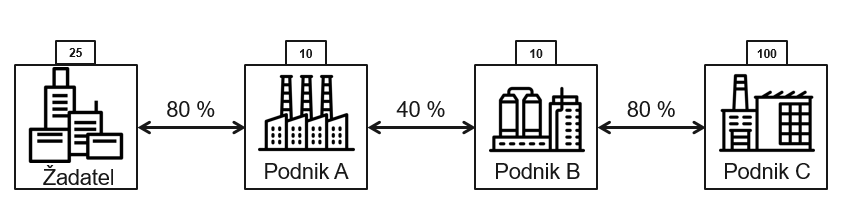 Žadatel                   Podnik A	    Podnik B                Podnik C
    25	 	     10		          4  	             40

Žadatel-A a B-C= propojený podnik (plné započítání)
A-B = partnerský podnik (40% započítání)
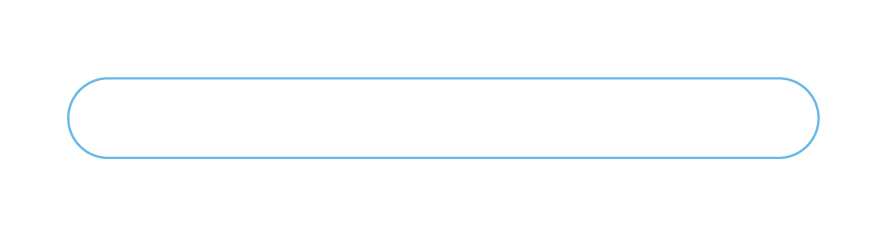 Velikost podniku
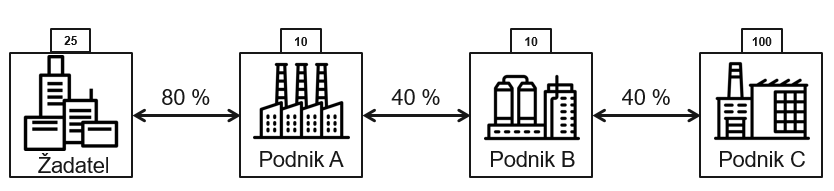 Žadatel                   Podnik A	    Podnik B                Podnik C
    25	 	     10		          4  	             0

Žadatel-A = propojený podnik (plné započítání)
A-B = partnerský podnik (40% započítání)
B-C = partnerský podnik (bez započítání, partner partnera vždy bez započítání)
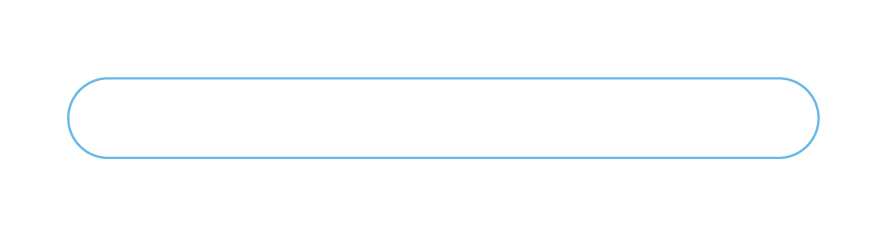 Velikost podniku
Počet zaměstnanců = počet ročních pracovních jednotek (všechny úvazky - částečné úvazky a kratší doby zaměstnání zlomkem)

Za poslední schválené účetní období (schválená účetní závěrka)

Obrat bez DPH

Využití
Výše spolufinancování u blokové výjimky
Vyplnění žádosti – ověření dostatečné kapacity žadatele
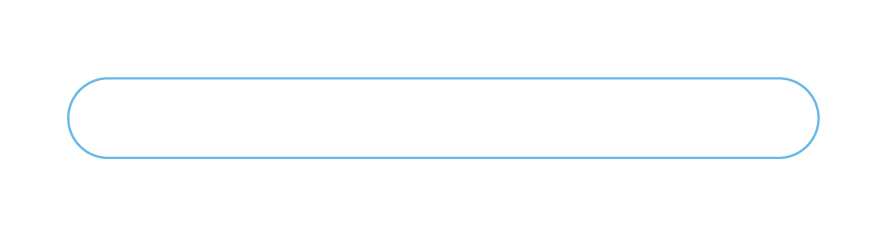 Nejčastější dotazy
Jak se počítá počet zaměstnanců?
Je třeba rozlišit počet zaměstnanců a počet pracovníků. Počet zaměstnanců se uvádí přímo do žádosti (záložka subjekty), jde o přepočtený stav a zohledňuje propojené a partnerské podniky (viz velikost podniku). 
Počet pracovníků se uvádí do čestného prohlášení a zohledňuje jen počet fyzických osob zaměstnaných u žadatele + u partnera (viz čestné prohlášení).

Je možné zapojit více účastníků, než má firma pracovníků?
Ano, žadatel si může hodnoty indikátorů nastavit i na vyšší hodnoty.
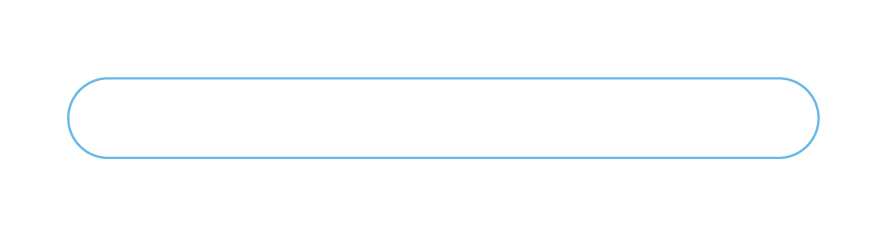 Nejčastější dotazy
Kam se uvádí počet zapojených osob?
Tento údaj se neuvádí.

Je propojenost podniků v rámci velikosti podniku to samé jako propojenost podniků v rámci definice jednoho podniku pro de minimis?
Ne, každá definice a postup výpočtu jsou jiné a řídí se jiným nařízením.

Je možné už nyní počítat s pracovníky, které firma zatím nemá?
Ano, hodnoty indikátorů si stanovuje žadatel sám a následně je k těmto hodnotám zavázán v právním aktu.
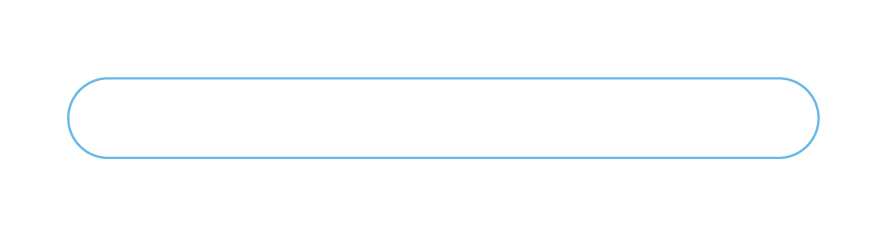 Shrnutí
Princip jednotkových nákladů
Podporované aktivity, způsobilá délka
Hodnocení přijatelnosti - neopravitelná kritéria 
Hodnocení formálních náležitostí – opravitelná kritéria
Kritéria věcného hodnocení – výpočet bodů
Podpora de minimis – definice jednoho podniku
Bloková výjimka
Velikost podniku
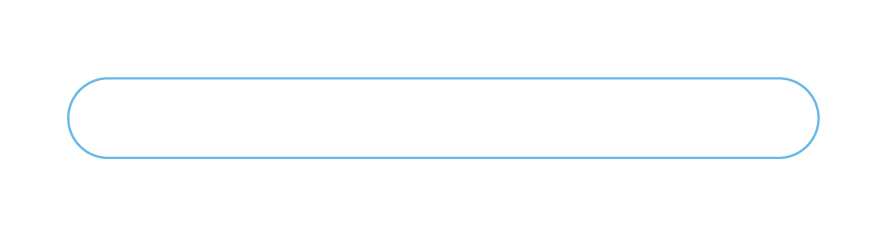 Děkuji Vám za pozornost
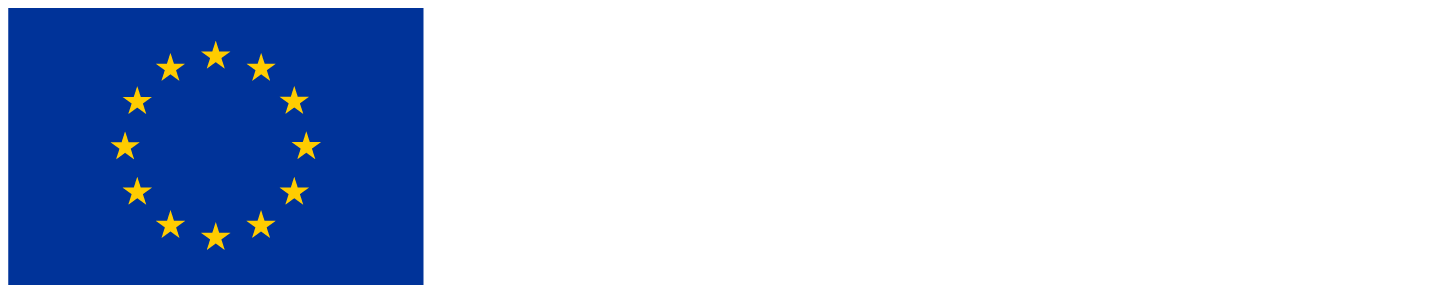